SED Update
March 2014
SED Updates
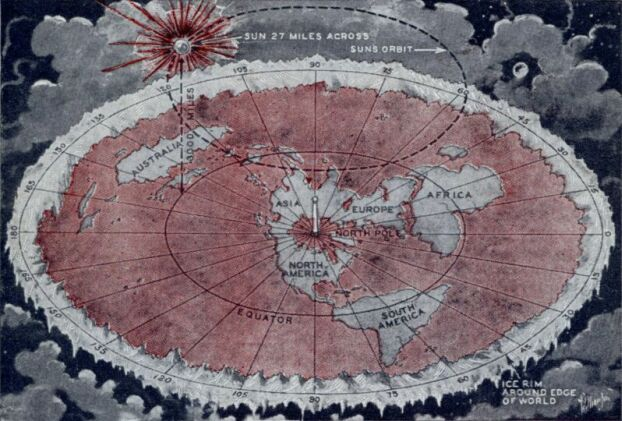 Curriculum and Standards
Social Studies Frameworks draft
April adoption likely
Exam change 2018? 2019?
Field Guide will be developed
Some tinkering and some 4th grade flexibility
Next Generation Science Standards
Some change, eventually
Either adopt or MA model
Accountability
School Report Cards have changed
Data.nysed.gov
Data will be updatedas it becomesavailable
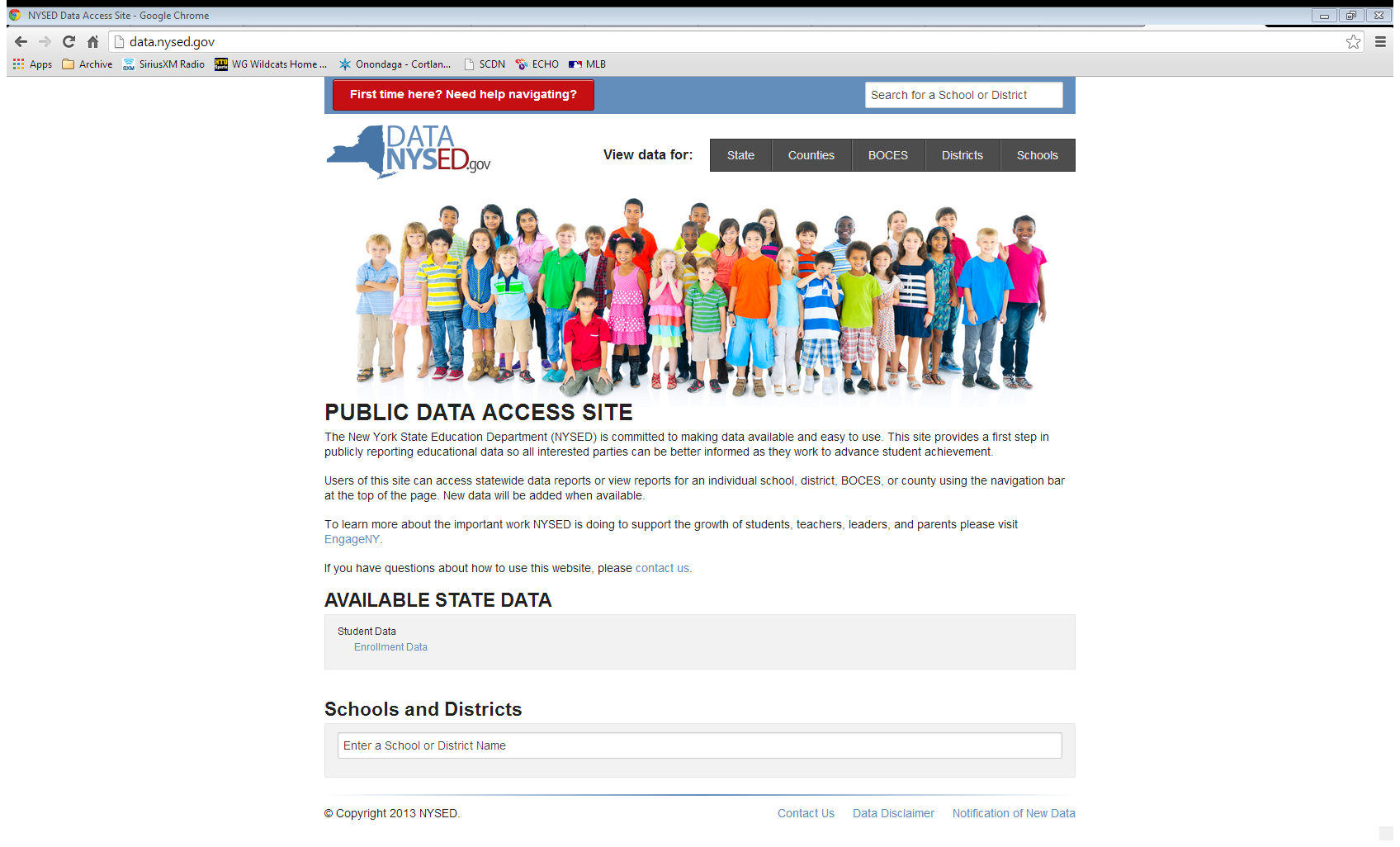 Assessment
Here are SED’s slides about the Regents scales
Political Updates
Regents Committee = Governor’s Committee
Both single-house budgets disappointing
Getting closer to crunchtime